情報モラル教育
第8話 ネットゲームの　やり過ぎはダメ！　（有料アイテム）
8. ネットゲームのやり過ぎはダメ！（有料アイテム）
鳴門くんは、お母さんのスマートフォンを借りて、ネットゲームを楽しんでいました。
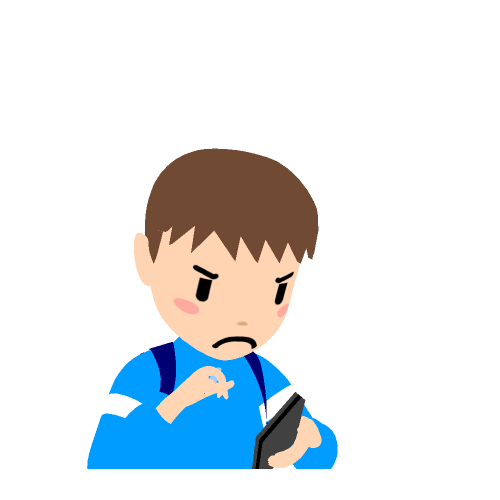 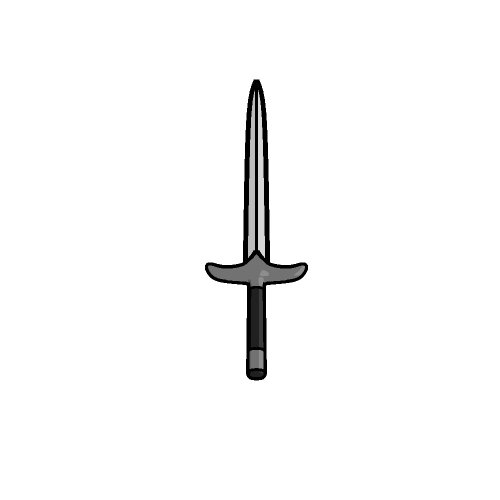 う～ん、なかなかレベルがあがらない・・・
新しいアイテムが欲しいなあ
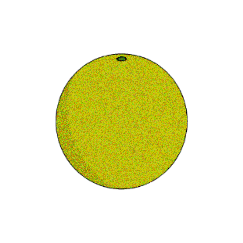 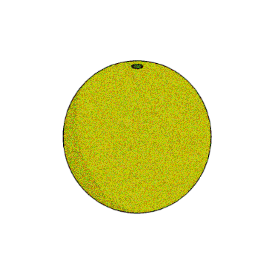 武器
回復アイテム
鳴門（なると）くん
8. ネットゲームのやり過ぎはダメ！（有料アイテム）
ゲームを進めていくうちに、どうしてもアイテムが欲しくなり・・・
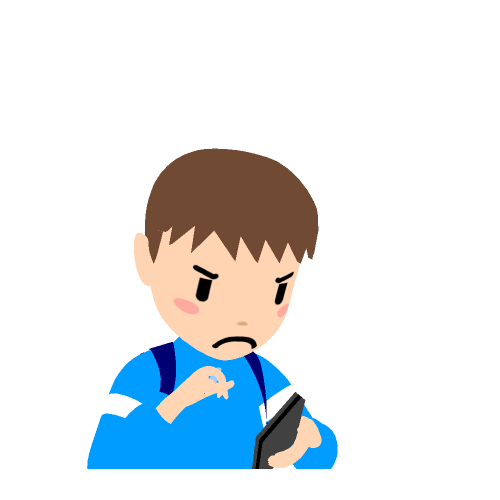 でも、アイテムを買うにはお金がいるし・・・
ん？このボタンはなんだろう？
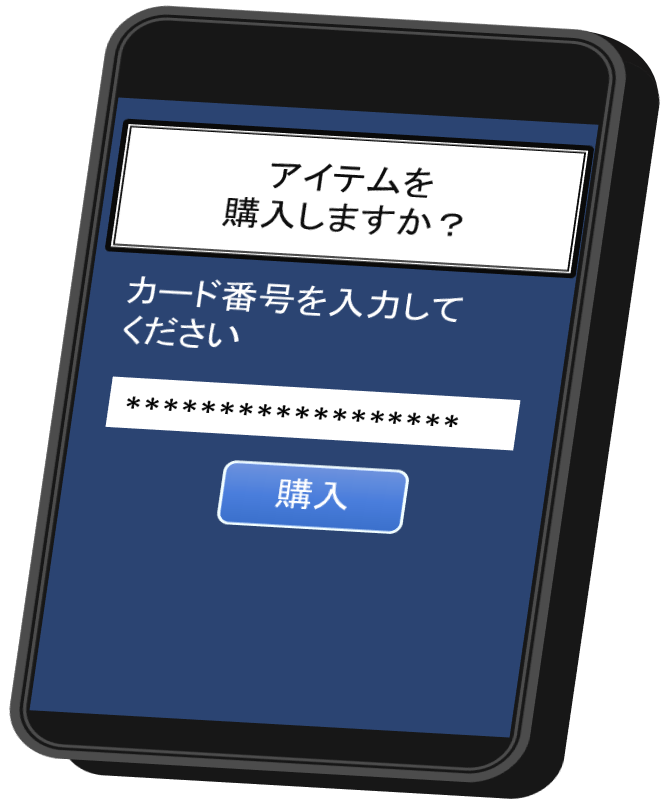 8. ネットゲームのやり過ぎはダメ！（有料アイテム）
試しにボタンを押したところ、アイテムを買うことができました。スマートフォンに、お母さんのクレジットカード情報が残っていたのです。
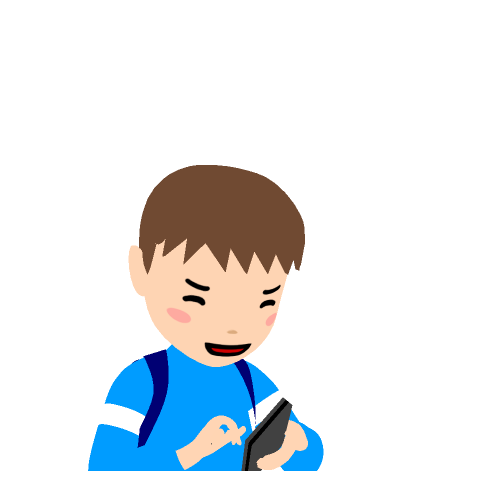 あれっ！？買えたぞ！
やったー！
ボタンを押せば買えるのか！
安いアイテムなら買っても
　いいかな！
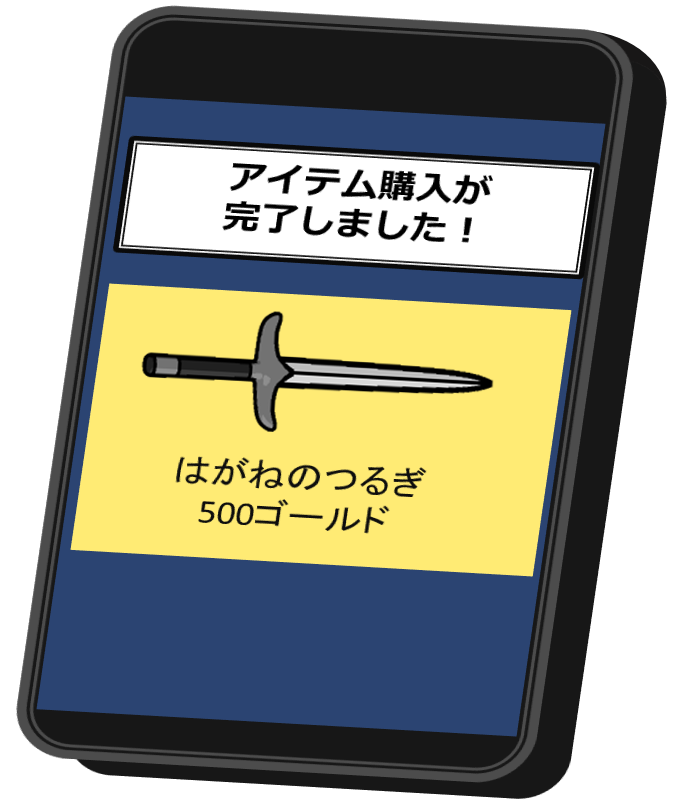 8. ネットゲームのやり過ぎはダメ！（有料アイテム）
そして、すっかりゲームに夢中になった鳴門くんは、何度も何度もアイテムを買ってしまいました。そして1か月後・・・
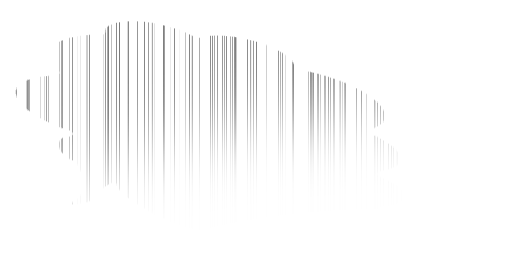 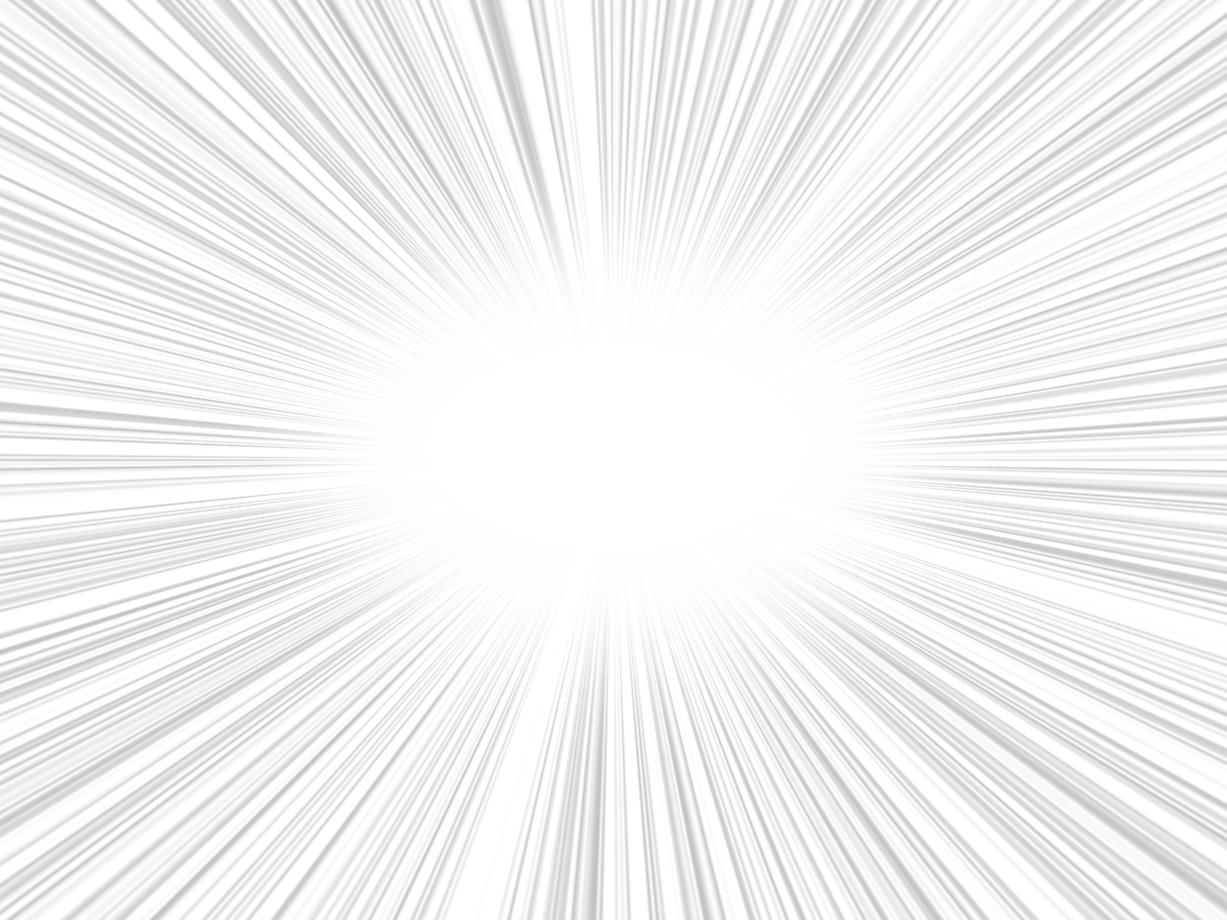 えっ！？
こんなに使ってたなんて！！
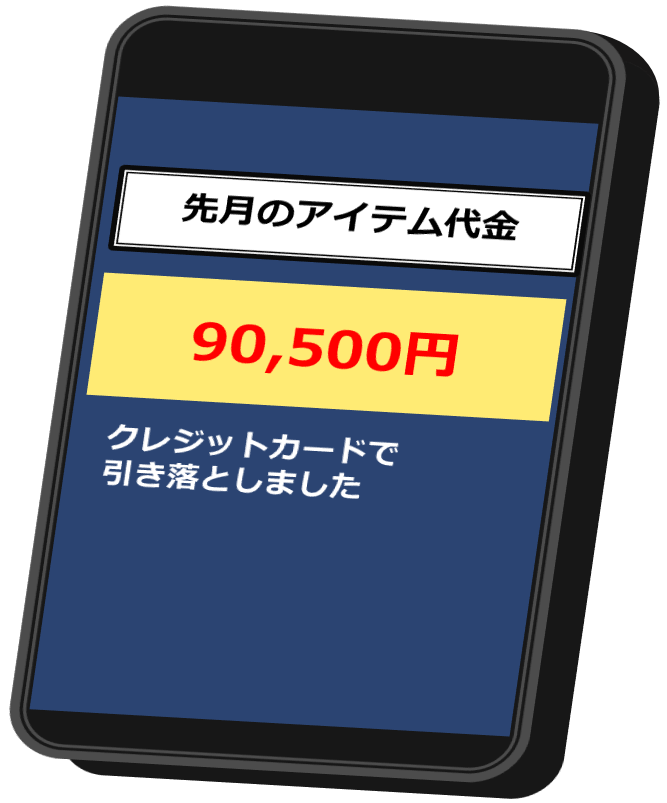 どうしよう、
 お母さんのお金  だったのかな・・・
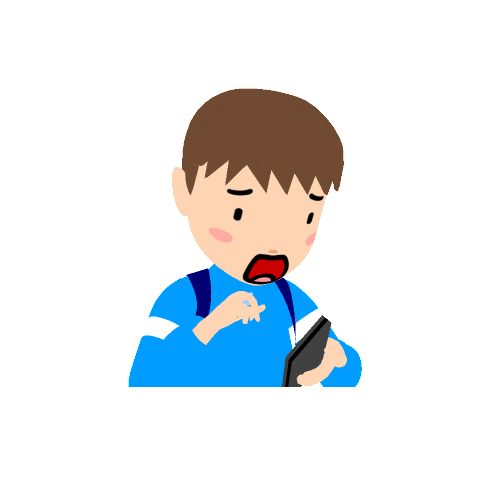 8. ネットゲームのやり過ぎはダメ！（有料アイテム）
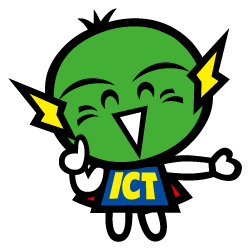 何がいけなかったのか
一緒に考えてみよう！
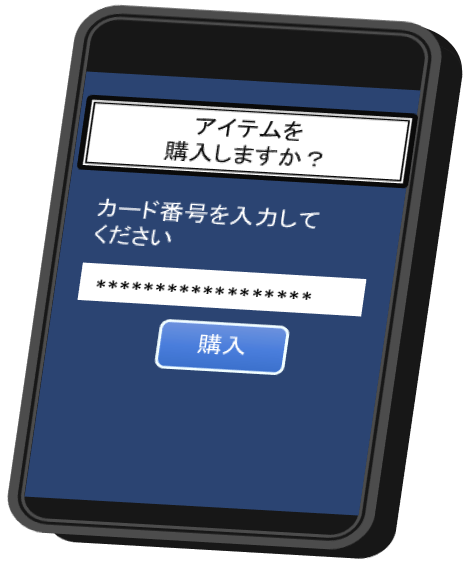 無料のゲームでも、一部のアイテムなどが「有料」と
なっていることがあります。
「有料」のものでないか、きちんと確認しましょう。
アイテム欲しいけど
がまんがまん！
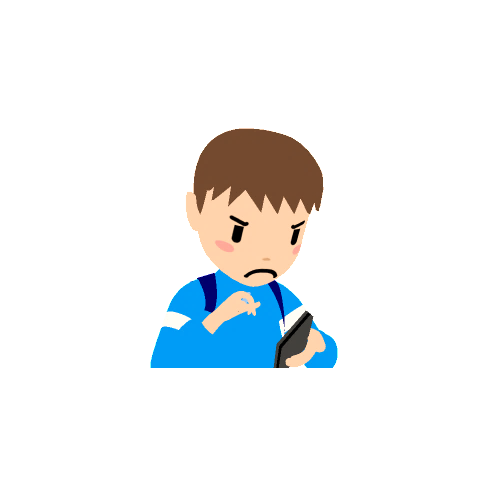 ネットゲームでアイテムなどを買うと、たくさん欲しく
なって、どんどんお金を使ってしまいます。
家族のお金を、勝手に使ってしまうことがないように、しっかり考えて行動しましょう。
8. ネットゲームのやり過ぎはダメ！（有料アイテム）
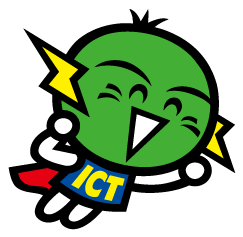 もし、どうしても欲しいものがある時や、書いてある注意点がよくわからない時は、一人で考えず、家の人や先生など、大人に相談しましょう。
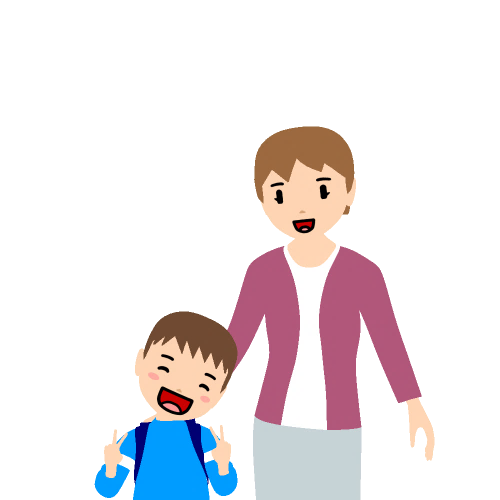 一人で判断
しないこと！